ИССЛЕДОВАТЕЛЬСКАЯ РАБОТА
«Дети, расскажите детям о войне»
Направление:
Великая Отечественная война
(70 Победе)
Автор: ученица 4 класса МКОУ «ТСОШ» 
Фомина Алина
Руководитель: учитель-логопед Фомина Е. А.
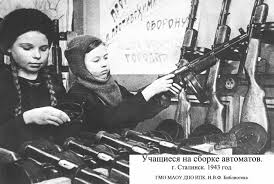 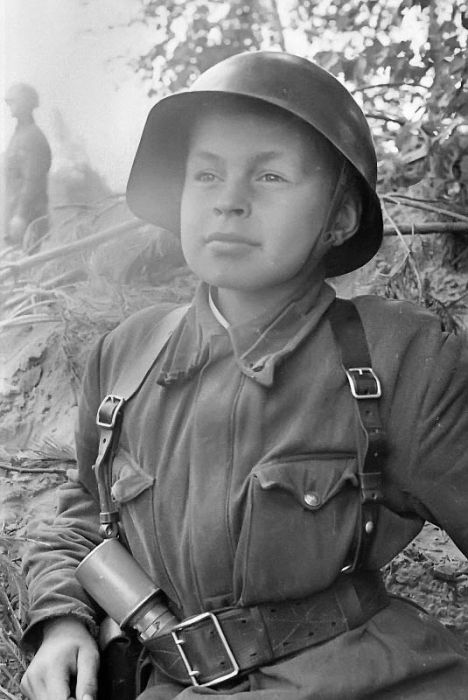 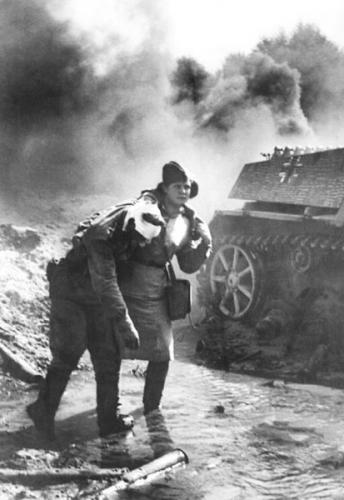 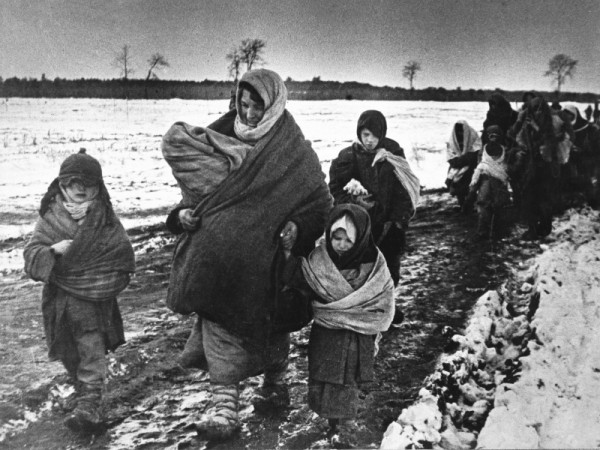 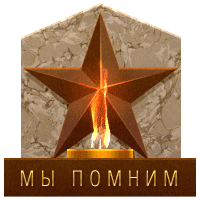 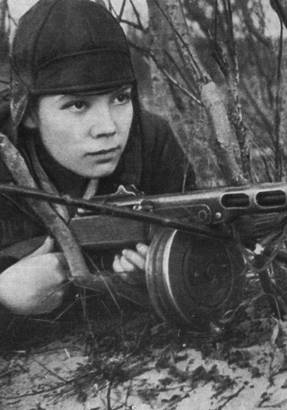 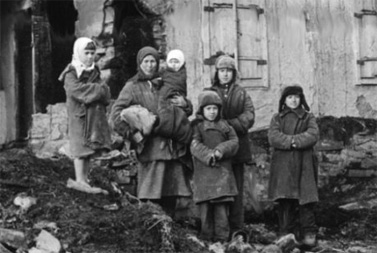 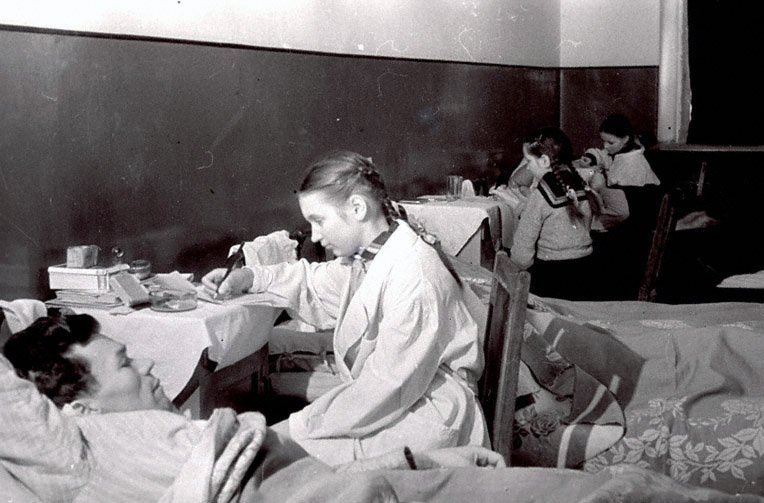 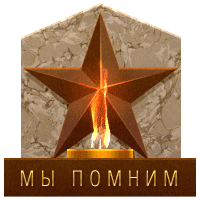 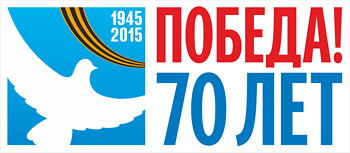 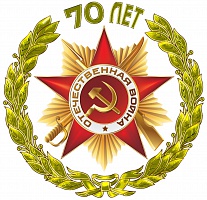 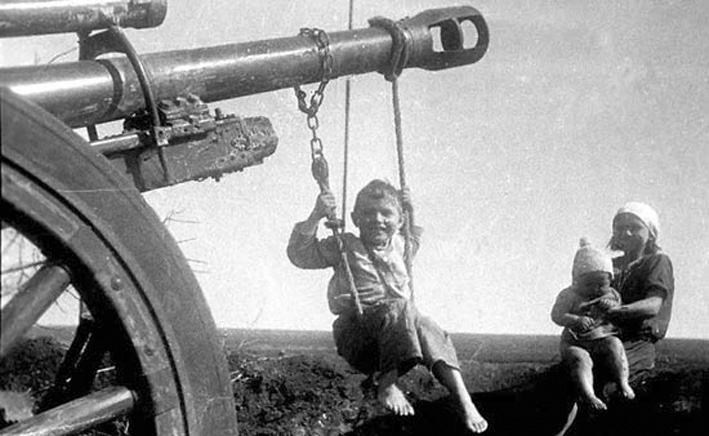 Объект исследовательской работы – Великая Отечественная война.
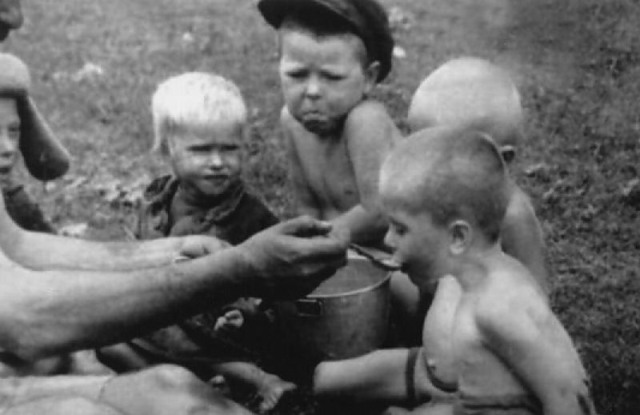 Предмет исследовательской работы – дети Великой Отечественной войны.
Актуальность данной темы заключается в необходимости правдивых и достоверных исторических знаниях, а так же  развития патриотизма у подрастающего поколения.
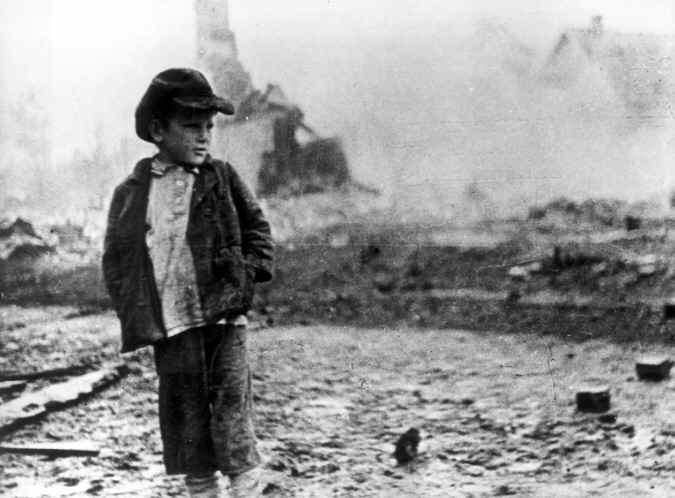 Цели: собрать и систематизировать материал о том, как жили дети во время Великой Отечественной войны, какой вклад они внесли в приближение победы; способствовать воспитанию уважения к отечественной истории, нравственности, гражданственности, патриотизма.
Задачи: найти и изучить литературу по теме исследования;  провести социологический опрос среди 1-4 классов; собрать информацию о жизни детей во время Великой Отечественной войны; - проследить значимость подвигов пионеров-героев; обобщить полученную информацию.
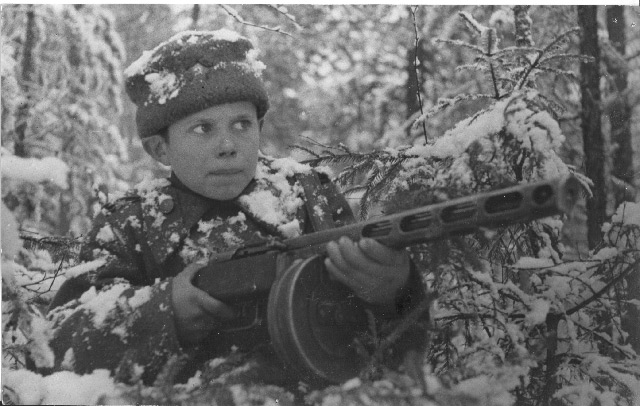 ОГЛАВЛЕНИЕ:
Введение…………………………………………………………………………...........2
Глава 1.
1.1. О войне и Курской битве…………………………………………………….4
1.2.  Дети на войне…………………………………………………………………....6
1.3. Малолетние узники фашизма…………………………………………….8
Глава 2.
2.1.  Анкетирование………………………………………………………………....11
2.2. Пионеры-герои Курской области……………………………………...11
2.3. Валентин Крохин – пионер-герой Кореневского района Курской области………………………………………………………………………..12
Заключение………………………………………………………………….……………13
Источники………………………………………………………………………………...14
Приложение.
О войне и Курской битве
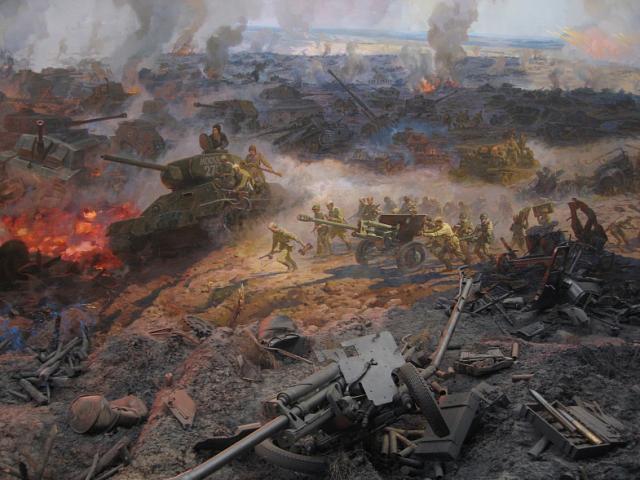 Мы помним, любим, чтим и знаем,Что кровь пролитая не зряКропила каплями на знамя,Она — для мира и добра.И пусть порою жизнь нещадноБичует вас и без войны:Сильны вы духом, вы пощадыНе просите, сыны войны.Мы, как потомки, в День ПобедыПочтенья дань вам отдадим,Для вечной памяти легендыО вас сынам передадим.
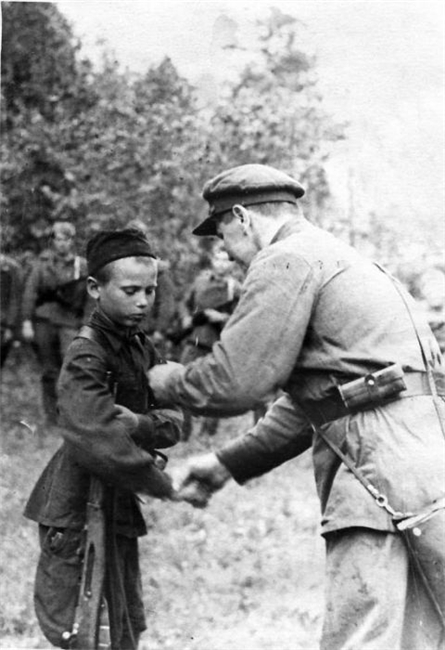 ДЕТИ НА ВОЙНЕ
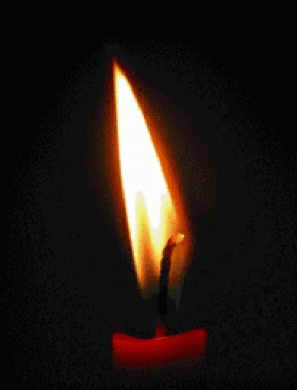 СТРАХ,
УЖАС,
ЛИШЕНИЯ,
ГОЛОД,
СТРАДАНИЯ,
СМЕРТЬ
ХРАБРОСТЬ,
СМЕЛОСТЬ,
ОТВАГА,
СИЛА,
ВЕРА,
ПОДВИГИ,
НЕПОБЕДИМОСТЬ
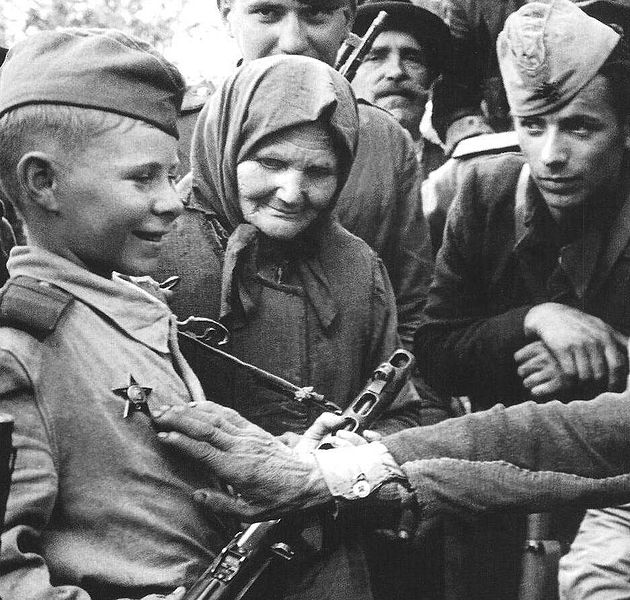 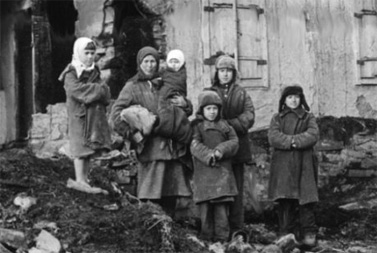 МАЛОЛЕТНИЕ УЗНИКИ ФАШИЗМА
Бухенвальд,  Эссен, Освенцим, Пшемысль, Радом, Нанси, Реймс,  Глинско, Кунта-гора, Натра, Димитравас, Каунас и много других.
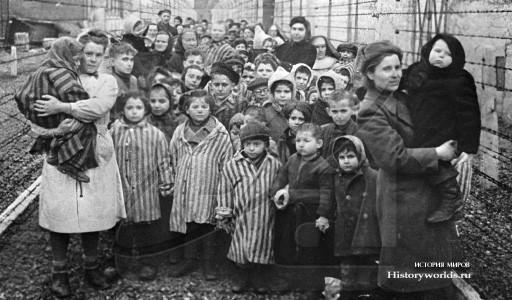 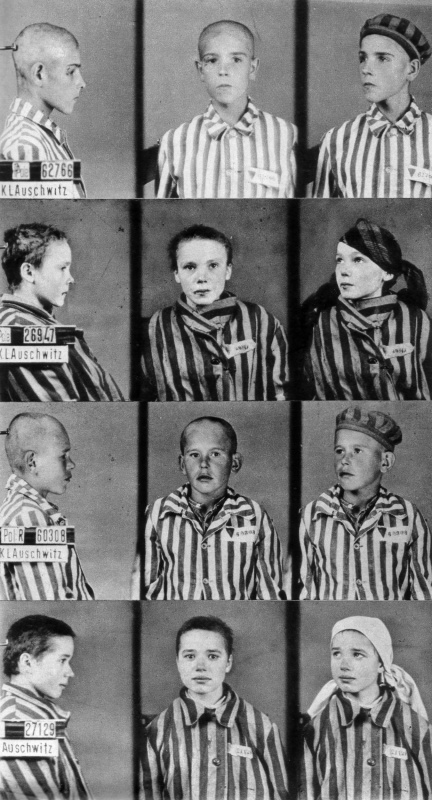 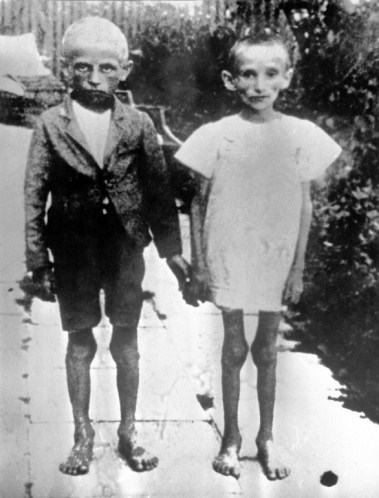 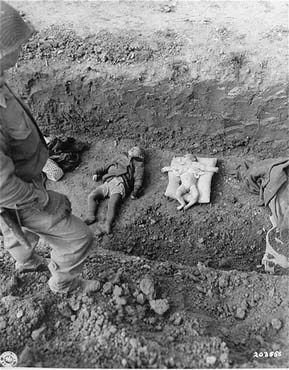 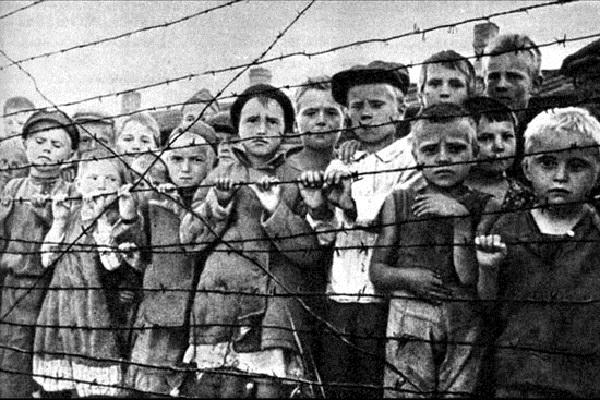 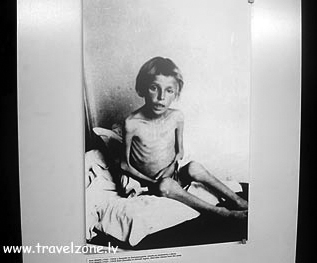 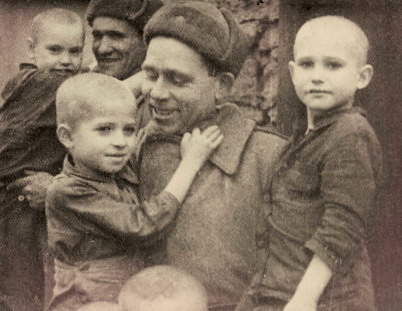 Анкета
____ класс
1. Что такое Великая Отечественная война?___________________________________
2. Напиши даты начала и окончания Великой отечественной войны____________________________________________________________
3. Где и от кого ты слышал об этой войне?______________________________
4. Есть ли у тебя старшие родственники, которые во время Великой отечественной войны были детьми?__________________________________
5. Что они вспоминают о тех страшных годах?___________________________________________________________
6. Напиши имена известных тебе пионеров-героев
России__________________________________________________________
Курской области__________________________________________________
Кореневского Района Курской области_______________________________
7. Как ты считаешь, интересна ли данная тема современной молодёжи?________________________________________________________
АНКЕТИРОВАНИЕ
Пионеры-герои Курской области и
Валентин Крохин – пионер-герой Кореневского района Курской области
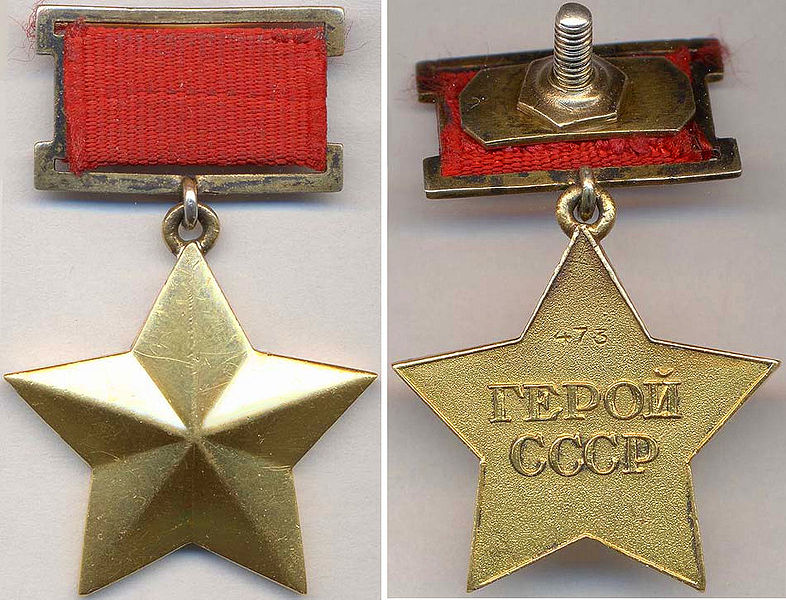 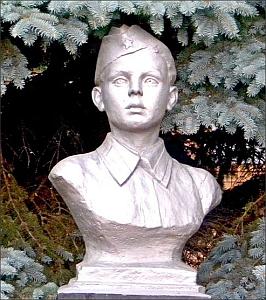 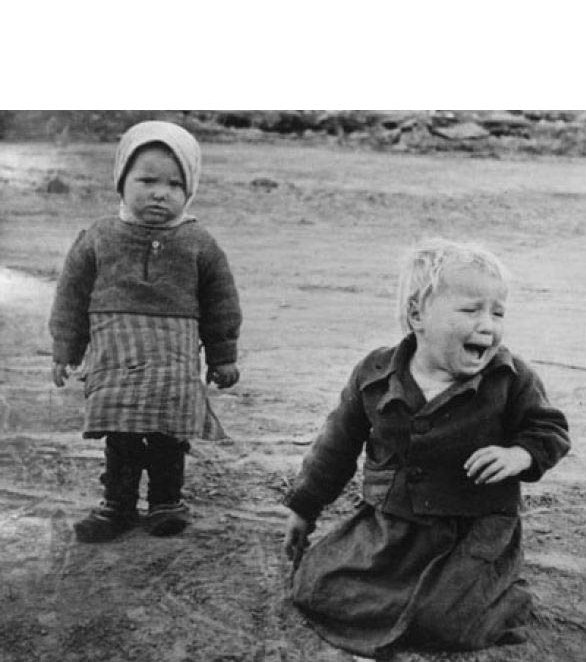 Войны не хотим мы нигде, никогда,
Пусть мир будет в мире везде и всегда.
Да будет светлой жизнь детей!
Как светел мир в глазах открытых!
О, не разрушь и не убей – 
Земле достаточно убитых!
Свыше 20 млн. людей потеряла наша страна в той войне. Язык цифр скуп. 
Но вы все же вслушайтесь и представьте… Если бы мы посвятили каждой жертве по одной минуте молчания, то нам пришлось бы молчать более 38 лет.
СПАСИБО  
ЗА   ВНИМАНИЕ!